HAJEE KARUTHA ROWTHER HOWDIA COLLEGE
 UTHAMAPALAYAM




DEPARTMENT OF BIOCHEMISTRY

NAME	: S. MUTHUPRIYA	
STAFF CODE: TNMK021SFT127 
COURSE NAME: MEDICAL LAB TECHNOLOGY
COURSE CODE: 17UBCS21
TOPIC: COLLECTION OF URINE
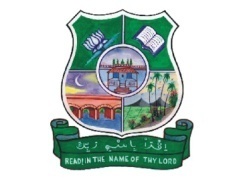 COLLECTION OF URINE
Urine is formed in the kidneys, the product of ultrafiltration of plasma by the renal glomeruli, followed by reabsorption of most of the water and some of the solutes in the tubules as well as by active secretion of some substances by the tubular epithelium.
Urinary system is the most important excretory system in our body which removes water and other waste products of metabolism from the blood.
Collection of urine:
For investigation, urine is collected in 3 method.
1. Random urine sample collection:
This type of collection is generally used for routine qualitative analysis.
2. Mid-stream sample collection:
This method is used for bacteriological examination and generally collected at early morning. 
3. Twenty four hours sample collection:
This type of collection is done for quantitative analysis of chemical substances present in the urine.
PRESERVATION OF URINE
When 24 hour specimens are being collection or when a sample has to be transported to a distant laboratory for examinations, it is necessary to add preservatives to the urine to prevent decomposition and growth of contaminating organisms.
A variety of preservative are available
1. Toluene:
It is the best all round preservative and is added in sufficient quantity to from a thin layer on the surface the urine.
2. Boric acid:
Boric acid may be used in the proportion of 5gm/4 ounce (120 ml) of urine.
3. Concentrated HCL:
It is another substance which may be used as a preservative in the proportion of 10ml per 24 hr specimen. This is the best preservative for all chemical examinations, especially for calcium, uric acid, creatinine and urea.
4. Formalin (or) chloroform:
Add one drop for each ounce (about 30ml) of urine. They are very useful for preservating the sediment. Chloroform may be removed by warming the specimens.
5. Thymol:
It preserves the sediment well, but interferes with sugar, acetone and diacetic acid determinations one crystal usually added to the specimen of culture.
6. Sodium carbonate:
A half teaspoonful (about 2.5ml) of sodium carbonate placed in a bottle before the urine is collected ensures the require alkalinity.
REFERANCE:
Clinical chemistry – Tetiz
Practical chemistry – Varley
Medical lab technology – M. Mukerjee